Welcome To 3rd Grade!(Bienvenidos a Tercer Grado!)
R.C.M.A. Wimauma Academy 2012-2013

Instructor: Mr. Michael L. Kendrick 
         (Maestro)
Presentation Table of Contents(Presentación Tabla de Contenido)
1. Getting to know your Teacher
(Conocer a su Maestro)
2. Curriculum Standards and Expectations
(Expectativas y Estándares de Currículo)
3.Classroom Expectations
(Expectativas de la Clase)
4. Behavior Expectations
(Expectativas de Comportamiento)
5. Homework Expectations
(Expectativas de la Tarea)
6. Organization Expectations
(Expectativas de la Organización)
7. Classroom Supplies Expectations
(Expectativas de Materiales del Aula)
8. Parent Communication Expectations
(Expectativas de los padres de Comunicación)
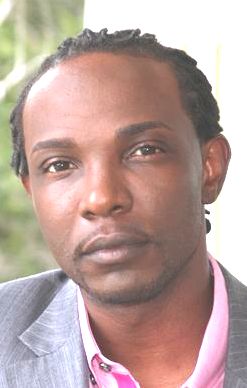 1. Getting to Know Your Teacher(Conocer a su Maestro)
My Mission (Mi Misión)
	To create life-long learners inside my classroom by driving passion into each student with innovative and exciting instruction that challenges students in a way that makes learning not only fun, but adhesive. (Para crear aprendices de por vida dentro de mi aula por conducción pasión a cada estudiante con instrucción innovadora y excitante que desafía a los estudiantes de una manera hace aprender no sólo divertido, sino adhesivo.)
My Credentials (Mis Credenciales) 
-Bachelor of Arts in Sociology: University of South Florida, Tampa, FL.
-Masters of  Education Administration & Supervision: Liberty University, Lynchburg, VA.
-PH.D Early Childhood Education: Northcentral University, Prescott Valley, AZ. (class of 2014)
*6yrs of Early Childhood Classroom Experience
*Contact Information (Información de Contacto)
Email (Correo electrónico): Michael@rcma.org or Mlkendrick4@yahoo.com 
Website (Sitio Web): www.allstudentscanlearn.weebly.com
2. Curriculum Standards and Expectations(Expectativas y Estándares de Currículo)
Reading/Language Arts (Lectura/artes del lenguaje)
Math (Matemáticas)
Science (Ciencia)
Writing (Escritura)
Social Studies (Estudios sociales)
Our Grading Scale (Nuestra escala de calificaciones)

90-100% 	= A
80-89% 	= B
70-79% 	= C
60-69% 	= D
Below 60% 	= F

Grades are calculated on cumulative percentage and are rounded up whenever possible. (Calificaciones se calculan en porcentaje acumulado y se redondean hacia arriba, siempre que sea posible.)
3. Classroom Expectations(Expectativas de la Clase)
1. Arrive on Time (Llegar a tiempo)
2. Turn in Assignments/Homework on Time (Entregar las Asignaciones/Tarea a Tiempo)
3. Try Your Best (Haga su mejor esfuerzo)
4. Be Organized (Ser Organizado)
5. Respect Yourself, Teacher, and Fellow Students. (Respetar el Mismo, Maestros y Compañeros Estudiantes.)
6. Learn Something New Everyday (Aprender Algo Nuevo Cada Día)
4. Behavior Expectations(Expectativas de Comportamiento)
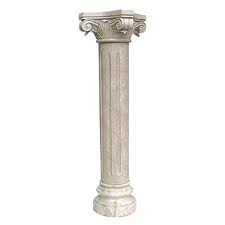 1. Caring (Compasión)- Students will show concern for others. (Los estudiantes demostrarán la preocupación por los demás.)

2. Responsibility (Responsabilidad)- Students will be held accountable for their choices. (Los estudiantes será responsables de sus decisiones).

3. Respect (Respeto)- Students will use good manners. (Los estudiantes usarán buenos modales.)


4. Citizenship (Civismo)- Students will value and respect their community. (Los estudiantes de valor y respeto de su comunidad.)
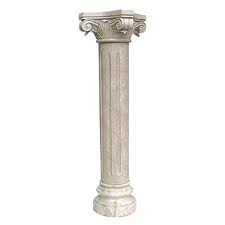 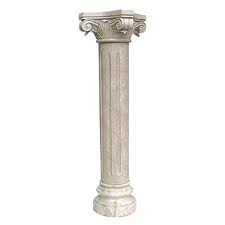 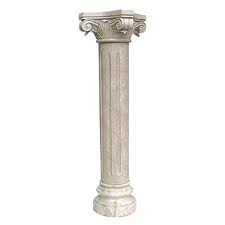 5. Homework Expectations(Expectativas de la Tarea)
Homework will be assigned daily. Please make sure your student completes homework each night assigned. (Se asignarán tareas diariamente. Por favor asegúrese de que su estudiante completa la tarea cada noche asignado.)
Homework will reinforce lessons and concepts learned during the school day. (Tarea reforzará las lecciones y los conceptos aprendidos durante el día escolar.)
Homework will also serve as extra practice for students. (Tarea también servirá como práctica adicional para estudiantes)
6. Organization Expectations(Expectativas de la Organización)
Students are expected to come to class prepared with the following items daily: (Los estudiantes deben venir a clase preparado diariamente con los siguientes elementos)
Backpack (Mochila)
Pencils & Pens (Lápices y bolígrafos)
Paper (Papel)
Homework (Tarea)
Leisure Reading Books (Libros de lectura)
Students are also expected to keep a record of their tests and projects in their portfolios. Students will present portfolios during parent conferences. (Los estudiantes también deben mantener un registro de sus proyectos y pruebas en sus carpetas.  Los estudiantes presentarán carpetas durante las conferencias de padres.)
7. Classroom Supplies Expectations(Expectativas de Materiales del Aula)
4 spiral notebooks or composition books (4 cuadernos espirales o libros de composición)
1 set of index dividers (1 conjunto de divisores de índice)
Pencil Sharpener (Sacapuntas)
Crayons/Color Pencils/Markers (Crayones/lápices/marcadores de Color)
(6) 3-prong folders ((6) 3 clavijas carpetas)
1 inch binder with pocket cover (cuaderno de 1 pulgada con tapa de bolsillo)
One box of tissues (Una caja de pañuelos)
3 packs of notebook paper (3 paquetes de papel de cuaderno)
8. Parent Communication Expectations(Expectativas de los padres de Comunicación)
Parents,
Please review and sign your child’s planner everyday. He or she will have notes about homework, classroom activities, and classroom behavior. I will be checking students planners daily for parent signatures. Also call or email me anytime if you have questions about your son or daughter’s progress. Thank you for your cooperation. 
Padres,
Por favor, revise y firme la agenda de su hijo todos los días. Él o ella tendrá notas acerca de la tarea, las actividades del aula y el comportamiento de la clase. Va comprobando planificadores de estudiantes diariamente para las firmas de los padres. También llame o envíeme un correo electrónico en cualquier momento si usted tiene preguntas acerca de el progreso de su hijo o hija. Gracias por su cooperación.